Zara Larsson
Zara Maria Larsson
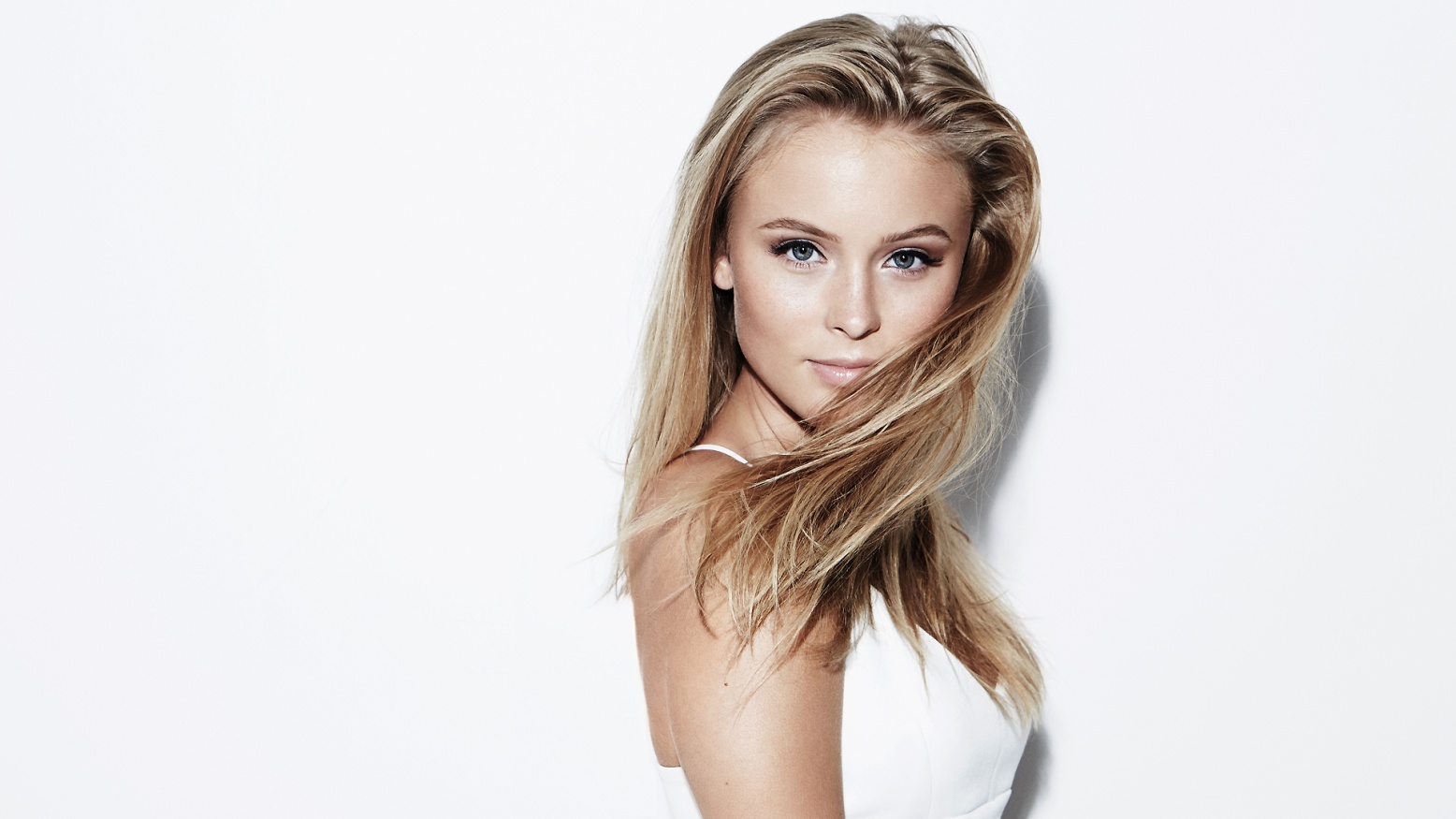 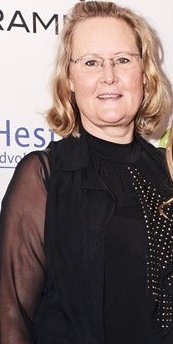 Anders Larsson
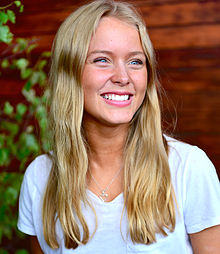 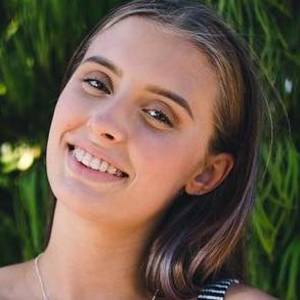 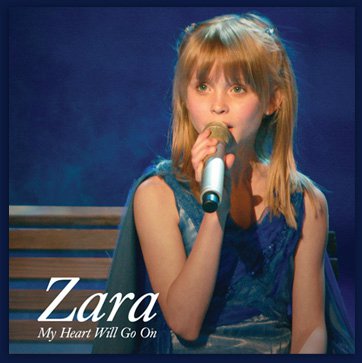 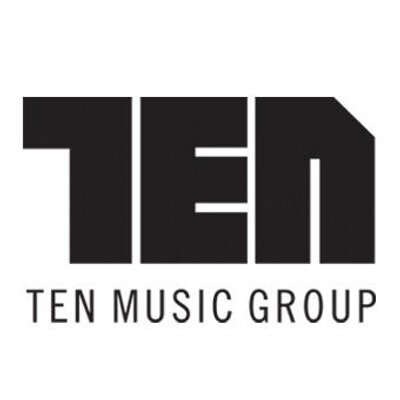 Hobbies
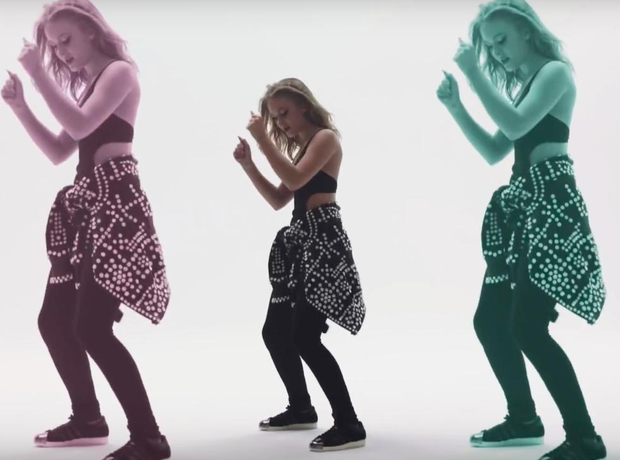 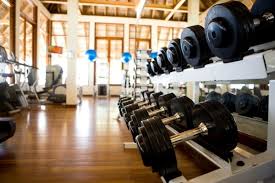 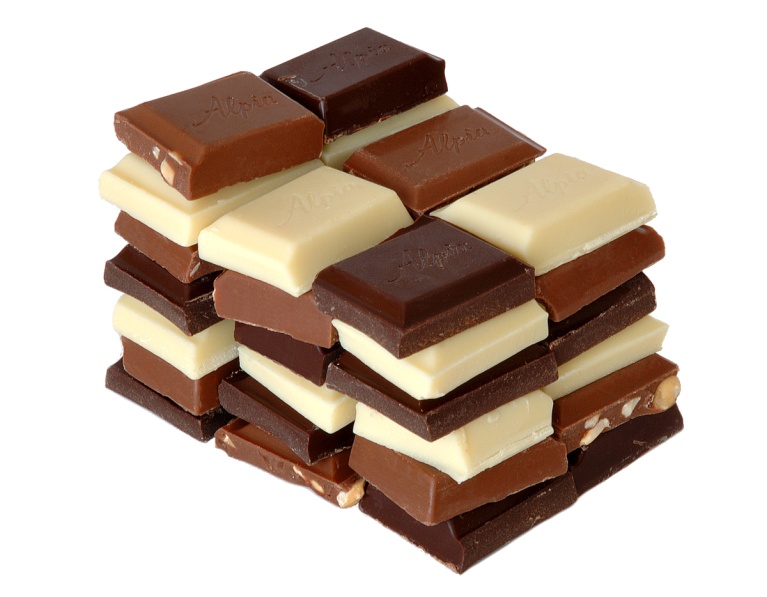 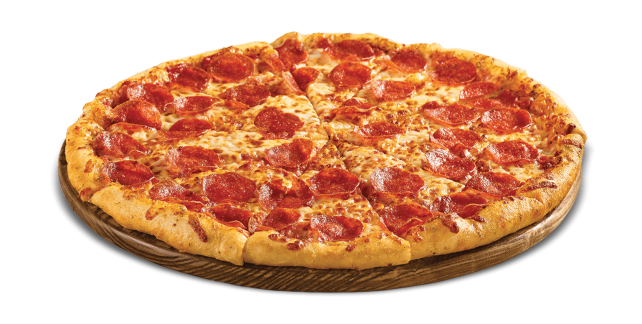 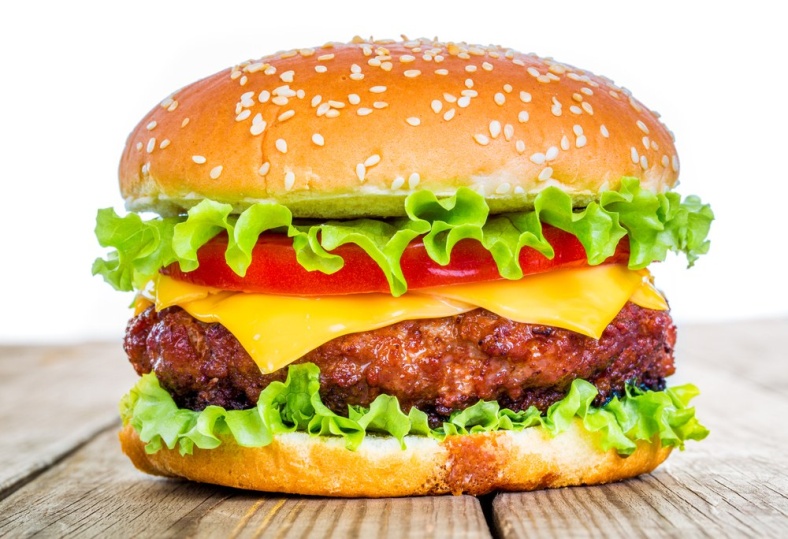 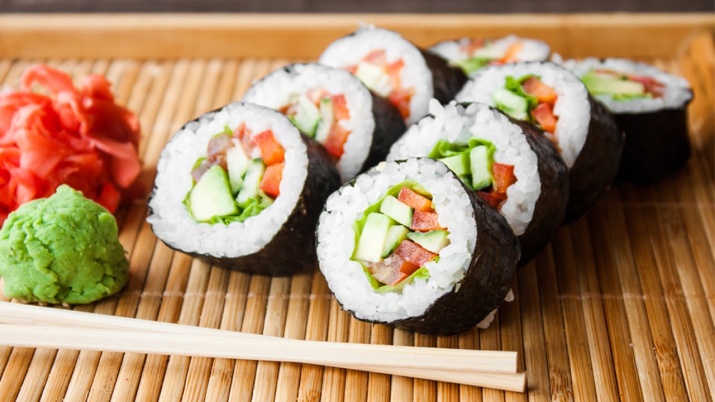 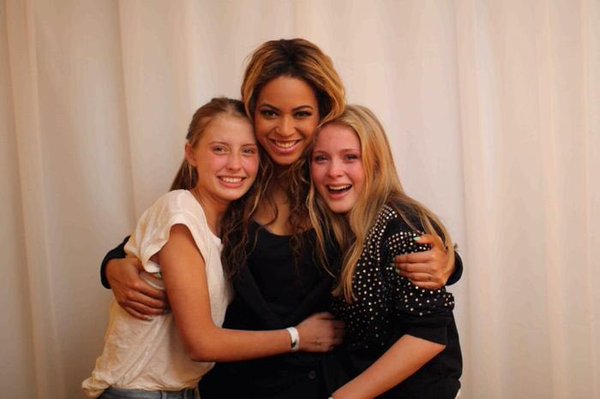 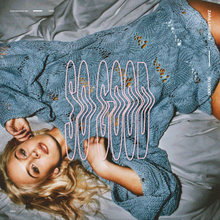 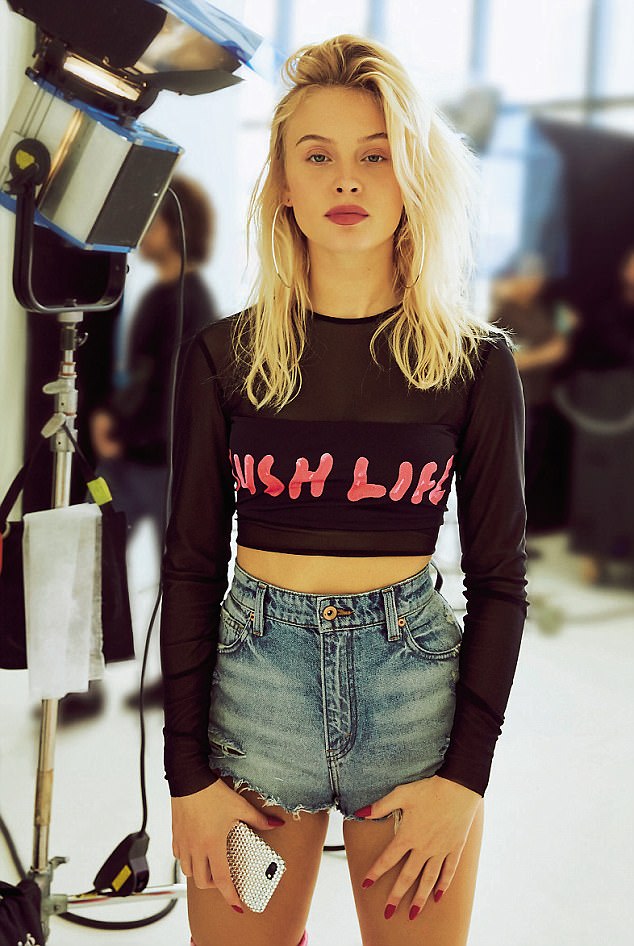 END
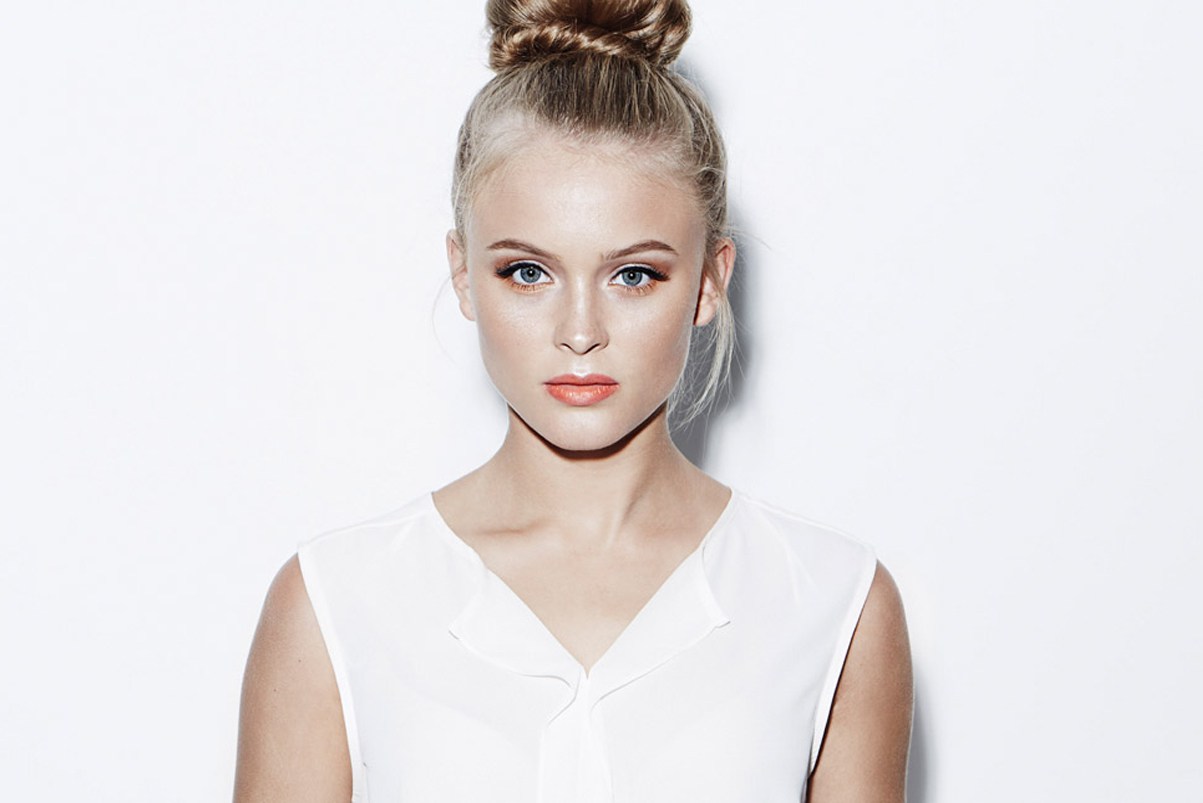